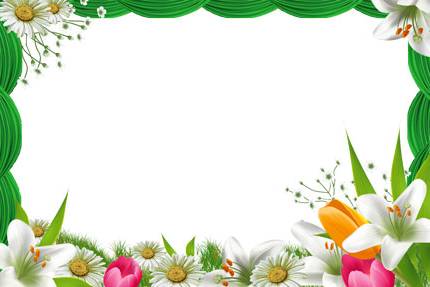 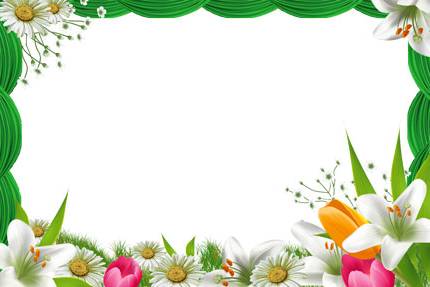 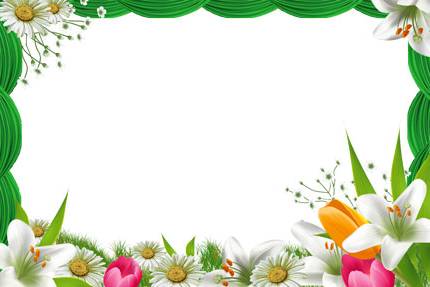 LỚP 5B KÍNH CHÀO QUÝ THẦY CÔ
LỚP 5B KÍNH CHÀO QUÝ THẦY CÔ
LỚP 5B KÍNH CHÀO QUÝ THẦY CÔ
Ôn tập các phép tính với số đo thời gian
Giáo viên: Ngô Thị Kim Oanh
Giáo viên: Ngô Thị Kim Oanh
Toán
Khởi động:
-  Tìm tỉ số phần trăm của hai số:
4 và 10
Toán
Khởi động:
Bài toán: Một lớp học có 32 học sinh, trong đó có 24 học sinh thích tập bơi. Hỏi số học sinh thích tập bơi chiếm bao nhiêu phần trăm số học sinh của lớp học đó?
Bài giải
Tỉ số phần trăm của số học sinh thích tập bơi và số học sinh của lớp học đó là:
        24   :   32     =     0,75
              0,75       =     75 % 
                              Đáp số:  75 %
Toán
Ôn tập về các phép tính với số đo thời gian
Bài 1: Tính:
a) 12 giờ 24 phút + 3 giờ 18 phút
14 giờ 26 phút – 5 giờ 42 phút
b) 5,4 giờ   +   11,2 giờ
20,4 giờ   -   12,8 giờ
Toán
Ôn tập về các phép tính với số đo thời gian
Bài 1: Tính:
a) 12 giờ 24 phút + 3 giờ 18 phút
12 giờ 24 phút               
   3 giờ 18 phút
+
15 giờ 42 phút
14 giờ 26 phút – 5 giờ 42 phút
14 giờ 26 phút 
   5 giờ 42 phút
13 giờ 86 phút 
   5 giờ 42 phút
đổi thành
-
-
8 giờ 44 phút
Toán
Ôn tập về các phép tính với số đo thời gian
Bài 1: Tính:
b)   5,4 giờ    +   11,2 giờ
5,4 giờ      
11,2 giờ
+
16,6 giờ
20,4 giờ   -   12,8 giờ
20,4 giờ
     12,8 giờ
-
7,6 giờ
Toán
Ôn tập về các phép tính với số đo thời gian
Bài 2: Tính:
a)    8 phút 54 giây   ×   2
38 phút 18 giây  :   6
b)    4,2 giờ       ×    2
37,2 phút   :   3
Toán
Ôn tập về các phép tính với số đo thời gian
Bài 2: Tính:
a)  8 phút 54 giây   ×   2
8 phút  54 giây   
                2
x
16 phút 108 giây
hay 17 phút   48 giây
38 phút 18 giây  :   6
38 phút    18 giây             6
2 phút=120 giây
6 phút 23 giây
138 giây
18
0
Toán
Ôn tập về các phép tính với số đo thời gian
Bài 2: Tính:
b)  4,2 giờ    ×    2
37,2 phút   :   3
4,2 giờ    
×    2
37,2 phút      3
07
12,4 phút
12
8,4 giờ
0
Toán
Ôn tập về các phép tính với số đo thời gian
Bài 3: Một người đi xe đạp đi được một quãng đường 18 km với vận tốc 10 km/giờ. Hỏi người đi xe đạp đó đã đi hết bao nhiêu thời gian?
Tóm tắt  
s = 18 km                   
v = 10 km/giờ
t = … giờ?
Bài giải
   Thời gian người đi xe đạp đã đi là:
                18 : 10 = 1,8 (giờ)
                1,8 giờ = 1 giờ 48 phút
                   Đáp số: 1 giờ 48 phút
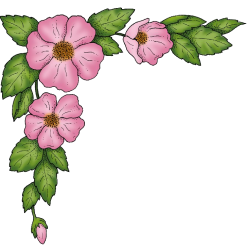 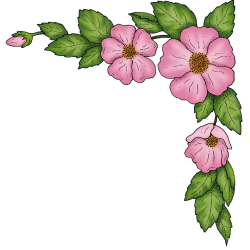 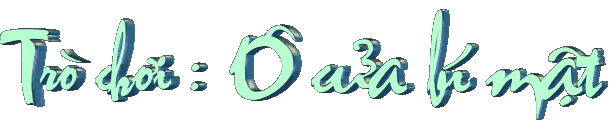 Nêu kết quả của phép cộng:
     1giờ 35 phút
     2giờ 15 phút
Nêu kết quả của phép nhân:
     1giờ 30 phút
               3
Nêu kết quả của phép trừ:
     7giờ 25 phút
     3giờ 15 phút
Nêu kết quả của phép chia:
 9 giờ 36 phút : 3
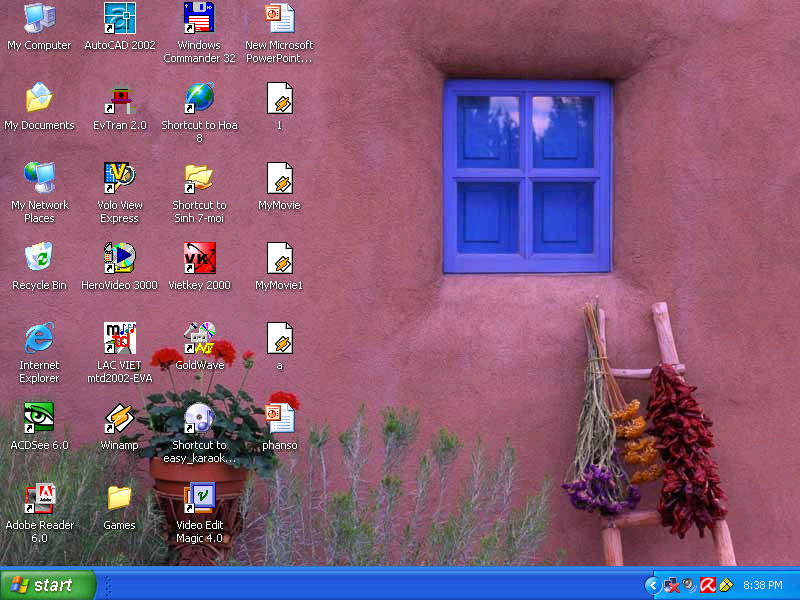 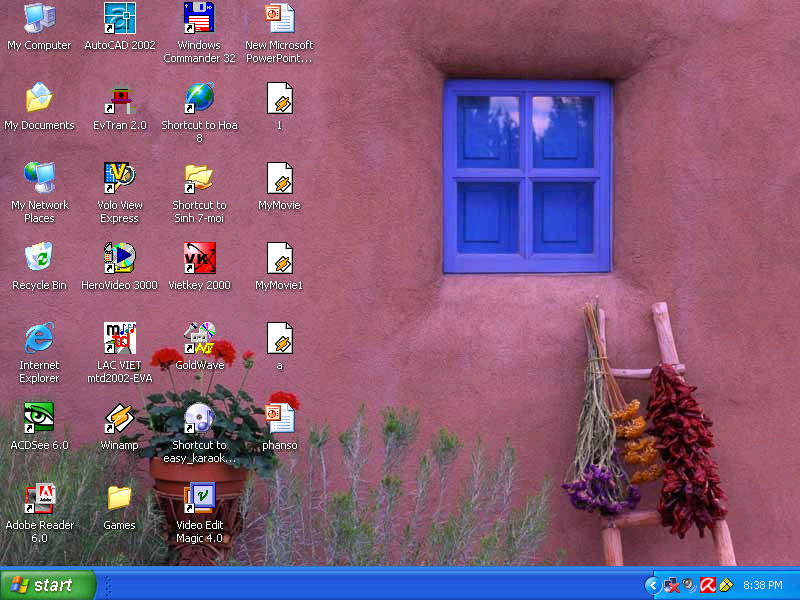 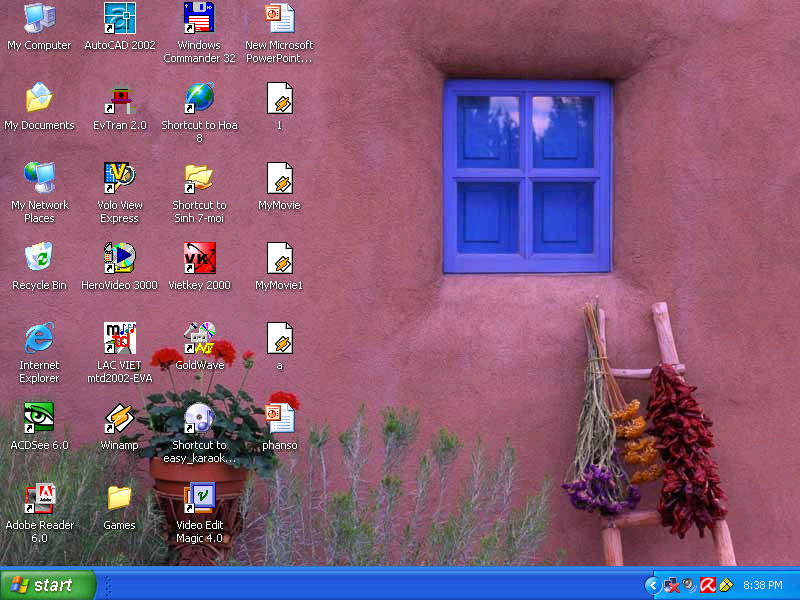 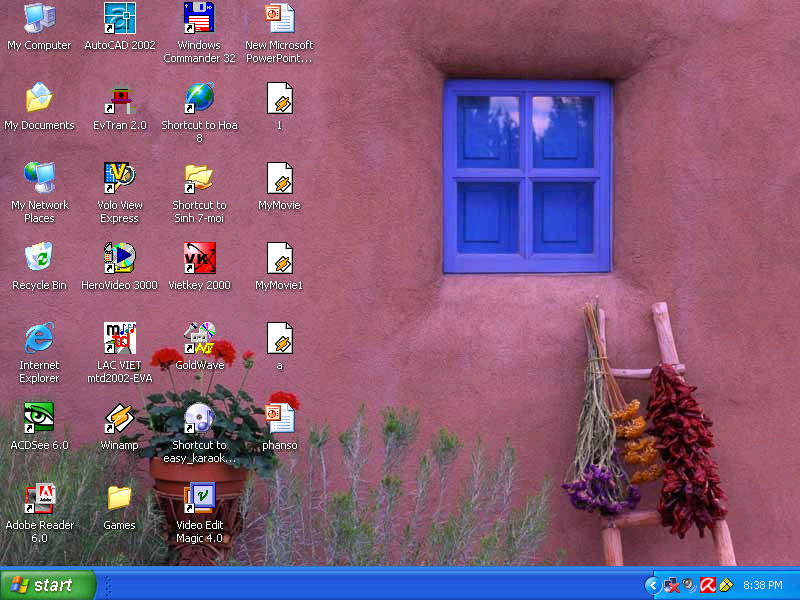 3
1
2
4
+
x
-
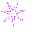 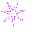 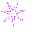 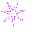 3giờ 90 phút
 hay 4giờ 30 phút
3giờ 50 phút
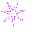 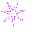 Kết quả: 3giờ 12 phút
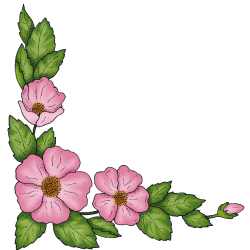 4giờ 10 phút
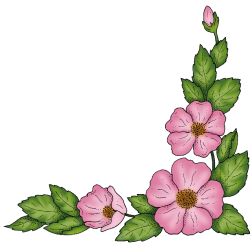 Toán
Ôn tập về các phép tính với số đo thời gian
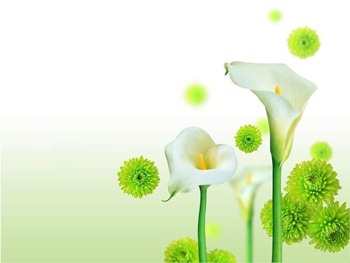 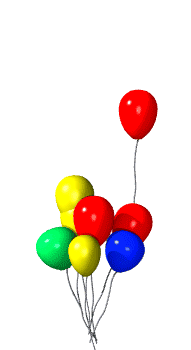 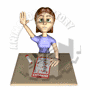 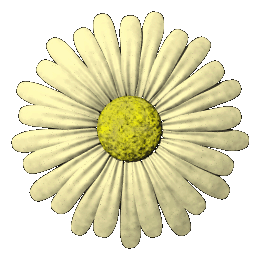 Chúc quý thầy cô cùng
 các  em học sinh khoẻ
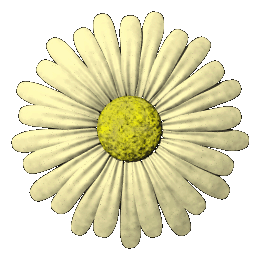 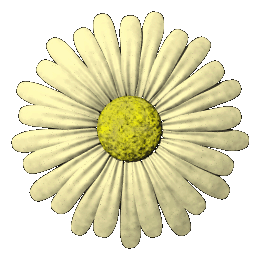 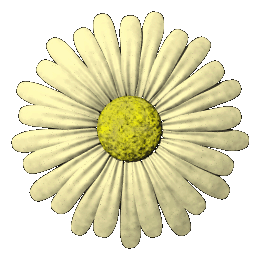 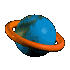